MitosisOnion root tip & Whitefish blastula
If you were unable to get 
clear images with your microscope, 
use these images to complete your lab.
Onion Root Tip - 200 x
Onion Root Tip - 400x
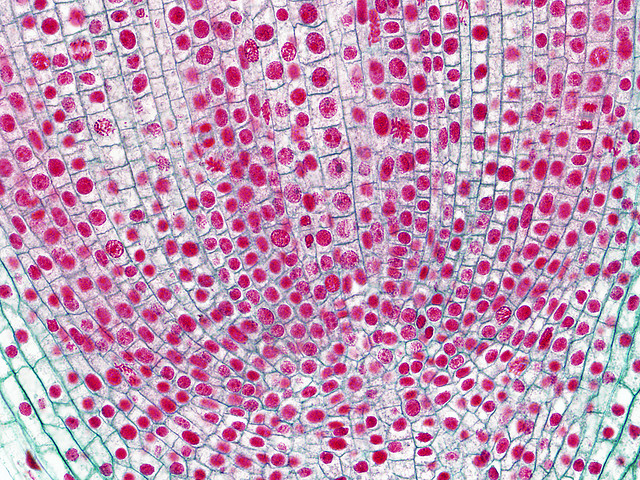 Whitefish blastula – 200x
Whitefish blastula – 400x